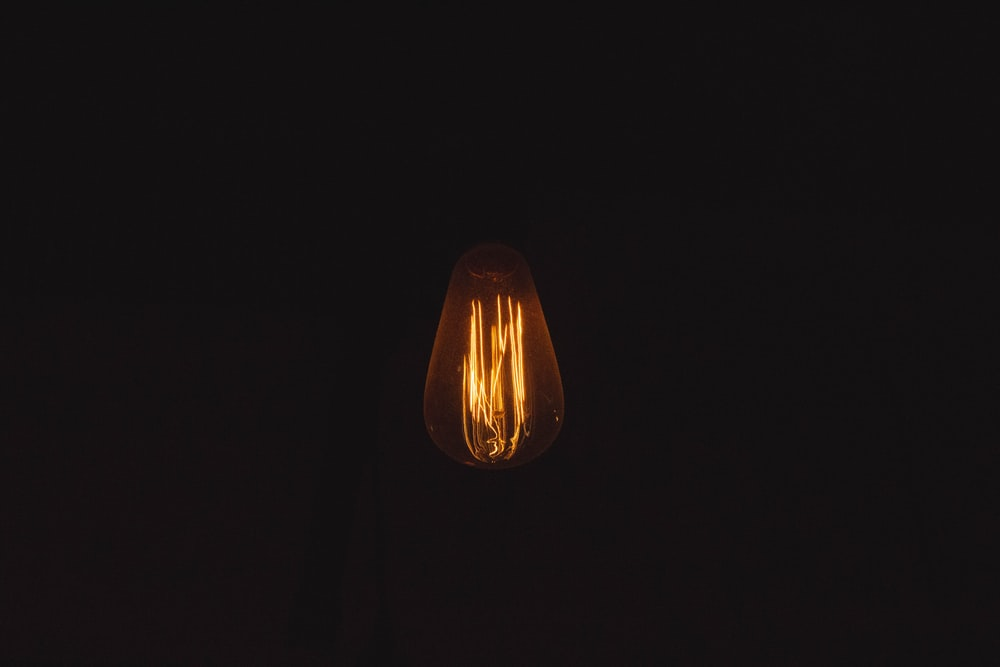 What Causes Our Light to Fail
Hebrews 3:14-19
Unbelieving Christian
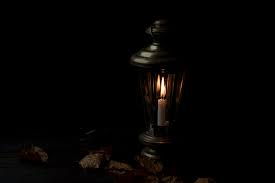 Unbelieving Christian
2 Corinthians 5:7
For we walk by faith, not by sight.
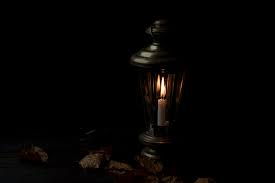 Unbelieving Christian
Matt 6:19-21
19 “Do not lay up for yourselves treasures on earth, where moth and rust destroy and where thieves break in and steal; 20 but lay up for yourselves treasures in heaven, where neither moth nor rust destroys and where thieves do not break in and steal. 21 For where your treasure is, there your heart will be also.
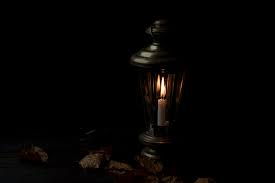 Unbelieving Christian
Matt 6:25-33
25 “Therefore I say to you, do not worry about your life, what you will eat or what you will drink; nor about your body, what you will put on. Is not life more than food and the body more than clothing? 26 Look at the birds of the air, for they neither sow nor reap nor gather into barns; yet your heavenly Father feeds them. Are you not of more value than they? 27 Which of you by worrying can add one cubit to his stature?
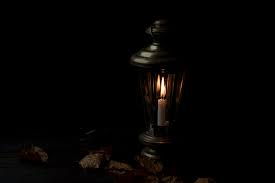 Unbelieving Christian
Matt 6:25-33
28 “So why do you worry about clothing? Consider the lilies of the field, how they grow: they neither toil nor spin; 29 and yet I say to you that even Solomon in all his glory was not arrayed like one of these. 30 Now if God so clothes the grass of the field, which today is, and tomorrow is thrown into the oven, will He not much more clothe you, O you of little faith?
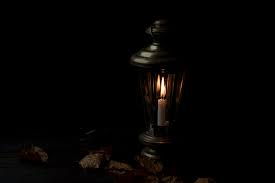 Unbelieving Christian
Matt 6:25-33
31 “Therefore do not worry, saying, ‘What shall we eat?’ or ‘What shall we drink?’ or ‘What shall we wear?’ 32 For after all these things the Gentiles seek. For your heavenly Father knows that you need all these things. 33 But seek first the kingdom of God and His righteousness, and all these things shall be added to you.
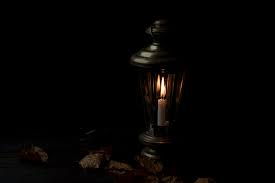 Unbelieving Christian
2 Corinthians 11:5-6 
5 For I consider that I am not at all inferior to the most eminent apostles. 6 Even though I am untrained in speech, yet I am not in knowledge. But we have been thoroughly manifested among you in all things.
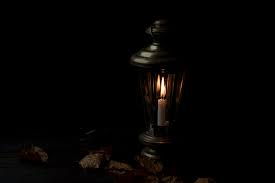 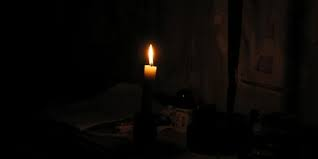 Walk Enslaved by Christianity
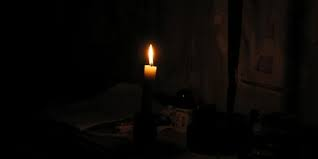 Walk Enslaved by Christianity
Matthew 6:16-18
16 “Moreover, when you fast, do not be like the hypocrites, with a sad countenance. For they disfigure their faces that they may appear to men to be fasting. Assuredly, I say to you, they have their reward. 17 But you, when you fast, anoint your head and wash your face, 18 so that you do not appear to men to be fasting, but to your Father who is in the secret place; and your Father who sees in secret will reward you openly.
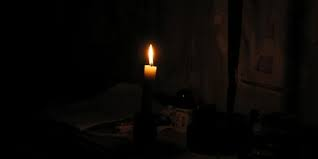 Walk Enslaved by Christianity
James 1:2-4
2 My brethren, count it all joy when you fall into various trials, 3 knowing that the testing of your faith produces patience. 4 But let patience have its perfect work, that you may be perfect and complete, lacking nothing.
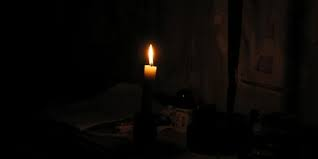 Walk Enslaved by Christianity
Hebrews 3:14 
14 For we have become partakers of Christ if we hold the beginning of our confidence steadfast to the end,
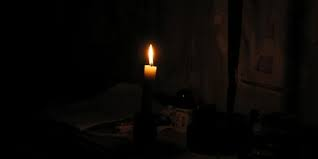 Walk Enslaved by Christianity
Hebrews 4:4-5 
4 For He has spoken in a certain place of the seventh day in this way: “And God rested on the seventh day from all His works”; 5 and again in this place: “They shall not enter My rest.”
Fear Men over God
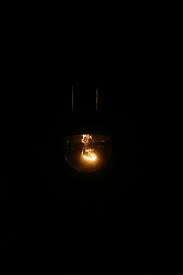 Fear Men over God
Matthew 10:32-39
32 “Therefore whoever confesses Me before men, him I will also confess before My Father who is in heaven. 33 But whoever denies Me before men, him I will also deny before My Father who is in heaven.34 “Do not think that I came to bring peace on earth. I did not come to bring peace but a sword. 35 For I have come to ‘set a man against his father, a daughter against her mother, and a daughter-in-law against her mother-in-law’;
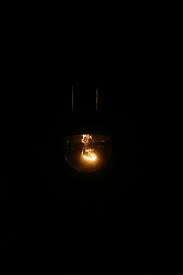 Fear Men over God
Matthew 10:32-39
36 and ‘a man’s enemies will be those of his own household.’ 37 He who loves father or mother more than Me is not worthy of Me. And he who loves son or daughter more than Me is not worthy of Me. 38 And he who does not take his cross and follow after Me is not worthy of Me. 39 He who finds his life will lose it, and he who loses his life for My sake will find it.
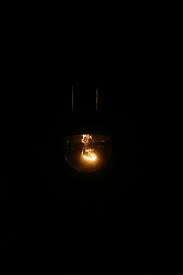 Fear Men over God
John 12:42-43 
42 Nevertheless even among the rulers many believed in Him, but because of the Pharisees they did not confess Him, lest they should be put out of the synagogue; 43 for they loved the praise of men more than the praise of God.
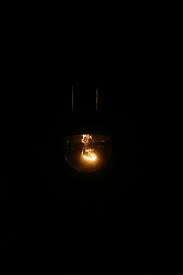 Fear Men over God
Matthew 10:28
28 And do not fear those who kill the body but cannot kill the soul. But rather fear Him who is able to destroy both soul and body in hell.
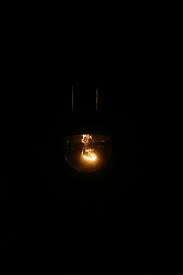 Fear Men over God
Matthew 6:24 
24 “No one can serve two masters; for either he will hate the one and love the other, or else he will be loyal to the one and despise the other. You cannot serve God and mammon.
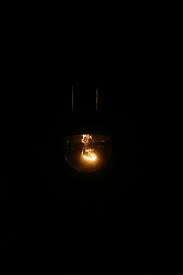